Illegal Drugs
1.	Substance Abuse
Any unnecessary or improper use of chemical substances for non-medical purposes
3.	Illegal drugs
Chemical substances that people of any age may not lawfully manufacture, possess, buy or sell
4.	Illicit drug use
The use or sale of any substance that is illegal or otherwise not permitted
Includes prescription drugs for unintended person
It is a crime
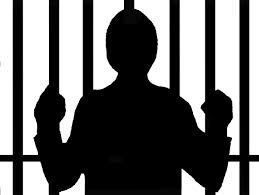 5.	Factors that influence teens
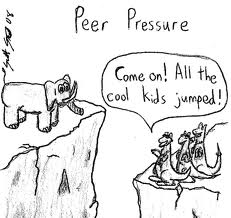 Peer pressure
Family members
Role models
Media messages
Perceptions of drug behavior
Misleading information
6.	Overdose
A strong, sometimes fatal reaction to taking a large amount of a drug
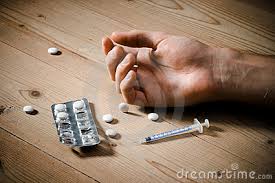 7.	Tolerance
Condition in which the body becomes accustomed to the drug
Causes the user to experience a need for more & more of the drug to achieve desired effect
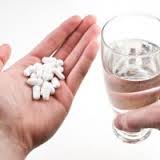 8.	Psychological dependence
Condition that develops over time
Causes a person to believe a drug is needed in order to feel good or to function normally
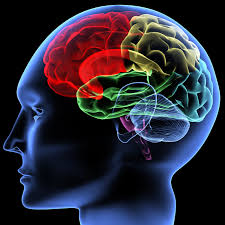 9.	Physiological dependence
User develops a chemical need for a drug
Withdrawal symptoms occur:
Nervousness
Insomnia
Headaches
Vomiting
Chills
cramps
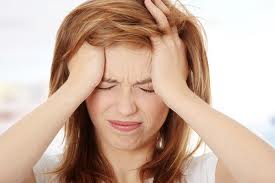 10.	Addiction
Physiological or psychological dependence on a drug
Requires persistent, compulsive use of a substance
Professional intervention is often necessary to stop
11.	Drugs take a heavy tollConsequences for the individual
Stop pursuing interests & goals
Engage in behaviors that can harm their physical health: Engage in sexual activity (STD’s)
Teen depression
More likely to be arrested (jail!)
Increased violence, crime & accidental death
12.	Drugs take a heavy tollConsequences for friends & family
Stop spending time w/ friends & family
Family members feel the burden of the emotional & financial costs of drug abuse
13.	Drugs take a heavy tollConsequences for others
If pregnant- can pass drugs to fetus
Can be born w/ birth defects, behavioral problems or drug addiction
Nursing mother can pass drugs through breast milk
14.	Drugs take a heavy tollConsequences for society
Drug-related crime & violence
DWI/DUI= injuries & deaths
Costs economy $180 billion each year:
Lost work hours & productivity (illness, jail time, accidents, deaths)
Health care costs & legal fees
Law enforcement costs, insurance costs
15.	Marijuana
A plant whose leaves, buds, & flowers are usually smoked for their intoxicating effects
Aka grass, weed, pot
One of most widely used illegal drugs
Hashish/hash= stronger form of marijuana
Considered a gateway drug
16.	Gateway Drug
a drug that may lead to the user to try other, more dangerous drugs
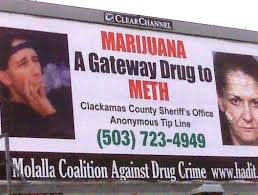 17.	Health risks of marijuana
Hallucinations/paranoia
Impaired short term memory, reaction time, concentration & coordination
Lung irritation, coughing
Heart & lung damage
Increase risk of lung cancer
Weakened immunity to infection
Increased appetite
Increase risk of stillbirth & birth defects
Changed hormone levels
Females- risk of infertility
Males- lowered sperm count & testosterone
18.	Infertility
Inability to bear children
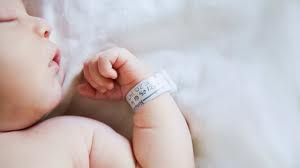 19.	Paranoia
an irrational suspiciousness or distrust of others
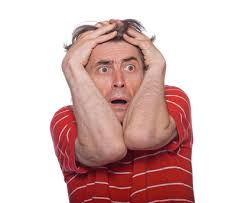 20.	Inhalants
Substances whose fumes are sniffed or inhaled to give effect
Prescribed by doctor (allergies/asthma)
Solvents, aerosols, glues, paints, varnishes & gasoline
Depress central nervous system
Glassy stare, slurred speech, nausea, coughing, nosebleeds, liver damage, etc.
21.	Anabolic-androgenic steroids
Synthetic substances similar to male sex hormones
Unnatural muscle growth
Weight gain, acne, high blood pressure, liver & kidney tumors
Violent behavior, mood swings, depression, paranoia
Males- Shrinking testicles, reduced sperm count, baldness, breasts, prostate cancer
Females- facial hair, menstrual cycle changes, deepened voice
22.	Psychoactive drugs
Chemicals that affect the central nervous system & alter activity in the brain
Stimulants
Depressants
Opiates
hallucinogens
23.	Club drugs
Drugs found at concerts, dance clubs & drug parties/raves
Disguised in foods
Slipped into drinks & taken without knowledge
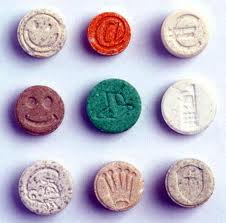 24.	Designer drugs
Synthetic drugs that are made to imitate the effects of other drugs
Cam be several hundred times stronger than the drugs they imitate
25.	MDMA is also known as Ecstasy
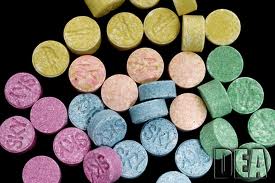 26.	Hallucinogens
Drugs that alter moods, thoughts & sense perceptions including vision, hearing, smell & touch
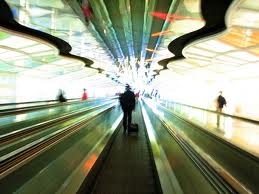 Rohypnol is another name for Roofies.
	(Date rape drug)
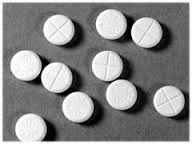 28.	Depressants
Drugs that tend to slow the central nervous system
29.	GHB can be used as a date-rape drug.
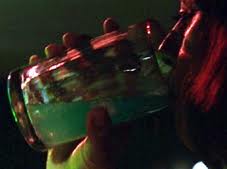 30.	Meth is a white, odorless powder that can be dissolved in alcohol or water.
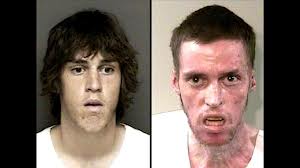 31.	Stimulants
Drugs that speed up the central nervous system
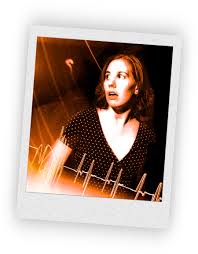 32.	LSD
Acid
Can cause hallucinations & severely distorted perceptions of sound & color
Flashbacks can occur long after its use
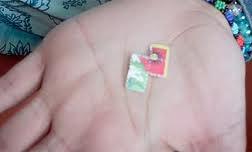 33.	Cocaine
Rapidly acting, powerful & highly addictive stimulant
White powder
Illegal
Surge of self-confidence & euphoria
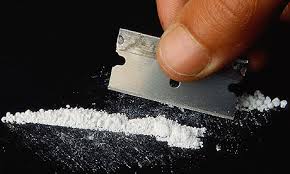 34.	Crack
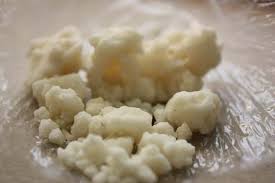 Dangerous form of cocaine
Called rock or freebase rock
Smoked or inhaled
In blood= causes heart rate & blood pressure to soar to dangerous levels
Death due to cardiac or respiratory failure
35.	Amphetamines
Highly addictive
Use to stay alert, improve athletic performance or lose weight
Regular use= irregular heartbeat, aggressive behavior, heart failure
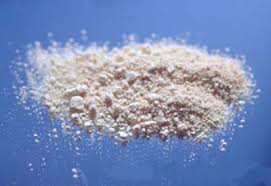 36.	Barbiturates
Sedatives
Rarely used for medical purposes
Cause mood changes, excessive sleepiness & coma
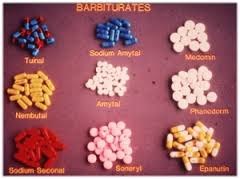 37.	Tranquilizers
Depressants that relieve anxiety, muscle spasms, sleepiness & nervousness
When overused= physiological & psychological dependence, coma & death
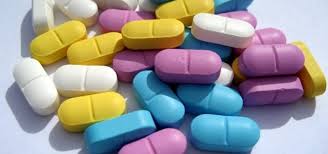 38.	PCP is another name for angel dust.
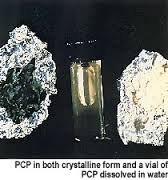 39.	DXM is another name for tussin.
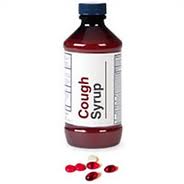 40.	Hallucinogens found in Nature:
Psilocybin (Mushrooms)
Mescaline (Peyote cactus)
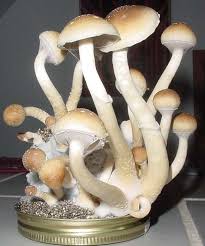 41.	Opiates
Narcotics
Drugs such as those derived from the opium plant that are obtainable only by prescription
Are used to relieve pain
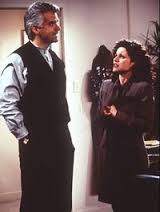 42.	Codeine
Highly addictive ingredient in some prescription cough medicines
Causes drowsiness
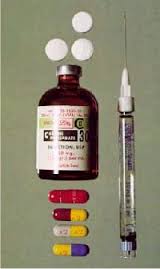 43.	Morphine
Treats severe pain
Used for a short time
Side effects:
Fast or slow heartbeat
Seizures
Hallucinations
Blurred vision
Rashes
Difficulty swallowing
44.	Heroin
Processed form of morphine
Injected, snorted or smoked
Many forms: white or brownish powder & black, sticky tar
Slows breathing & pulse
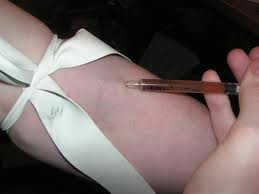 45.	Oxycodone
Prescription drug that helps relieve moderate to severe pain
Contains a strong opiate
Side effect: suppression of respiratory system
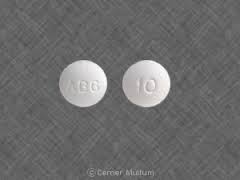 46.	Refusal Statements
“No thanks, I don’t do drugs.”
“I can’t.  I’m on medication.”
“I’m not interested.  That stuff makes me sick.”
?No.  I have to be in great shape for tomorrow’s game.”
47.	Healthy alternatives to drugs
Hobbies
Sports
Community activities
School organizations
48.	Drug-free school zones
Areas within 1000-1500 feet of schools & designated by signs, within which people caught selling drugs receive especially severe penalties
Zero tolerance
Locker searches
49.	Drug watches
Organized community efforts by neighborhood residents to patrol, monitor, report & otherwise try to stop drug deals & drug abuse
50.	Rehabilitation
Process of medical & psychological treatment for physiological or psychological dependence on a drug or alcohol
Outpatient drug-free treatment
Short-term treatment
Maintenance therapy (heroin-meds)
Therapeutic communities (6-12 months)